QXF Winding/Curing Tooling and Curing Mold
Miao Yu, FNAL
04/09/2013
CM20_Napa Valley, CA
Outline
Coil x-section at each fabrication step
Coil winding and curing
Winding table and tensioner
Winding/Curing Tooling
FNAL Curing Press
Curing Mold
Curing Stress Analysis
Summary
CM20_Napa Valley, CA
Coil during Curing
1.5 mm (60 mil)
Curing Retainer
175 µm (7 mil) 
S2 glass
125 µm (5 mil) 
S2 glass sleeve
500 µm (20 mil)
SS or Mylar  shim
Each layer 250 µm
OR: 115.376 mm
OL IR: 94.438 mm
OR: 113.376 mm
IR: 75 mm
250 µm 
(10 mil)
IL OR: 93.938 mm
500 µm (20 mil)
S2 glass
Midplane
250 µm (10 mil)
SS shim
3
CM20, Napa Valley, CA
Coil during Reaction
250 µm (10 mil) MICA
each layer 125 µm
250 µm (10 mil)
S2 glass
OR: 113.876 mm
OR: 113.376 mm
IR: 75 mm
75 µm (3 mil )
MICA
125 µm (5 mil) 
MICA
Midplane
IR: 74.8 mm
250 µm (10 mil) MICA
each layer 125 µm
4
CM20, Napa Valley, CA
Coil during Impregnation
125 µm (5 mil) 
Polyimide trace
125 µm (5 mil) 
S2 glass
RTV
250 µm (10 mil) 
MYLAR
OR: 113.876 mm
IR: 113.376 mm
IR: 75 mm
75 µm (3 mil )
Polyimide trace
125 µm (5 mil)  
MYLAR
125 µm (5 mil) 
S2 glass
Midplane
IR: 74.8 mm
125 µm (5 mil) 
G11
5
CM20, Napa Valley, CA
Coil Winding and Curing
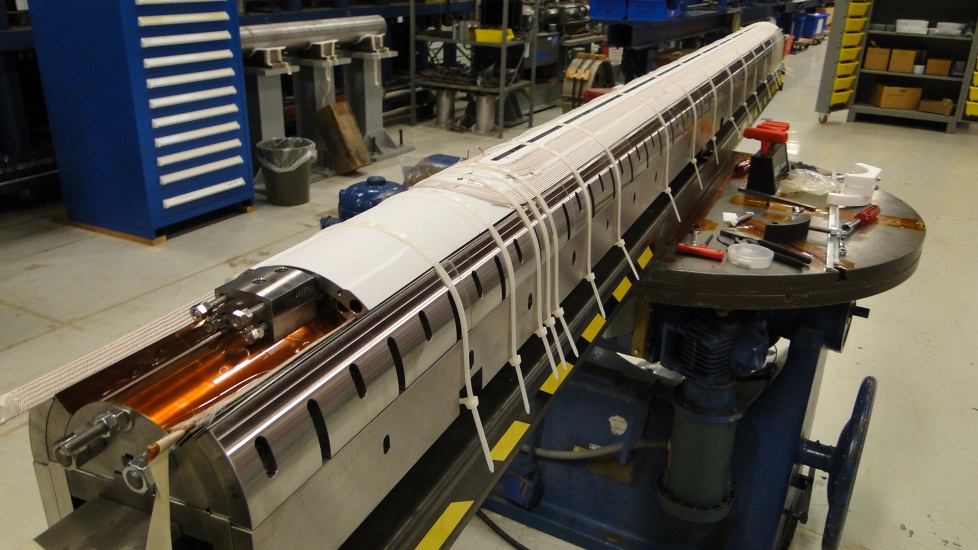 Coil  OL Winding
Finish Coil Winding
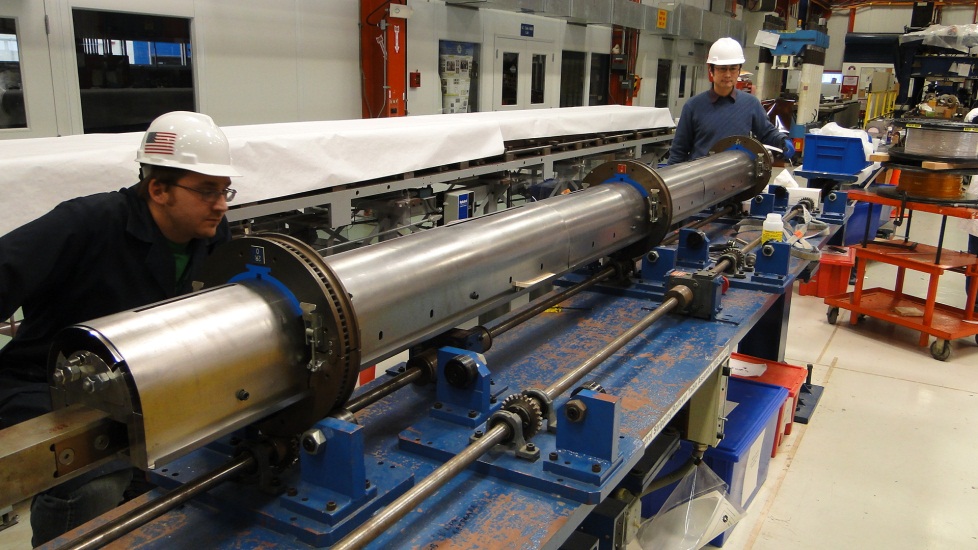 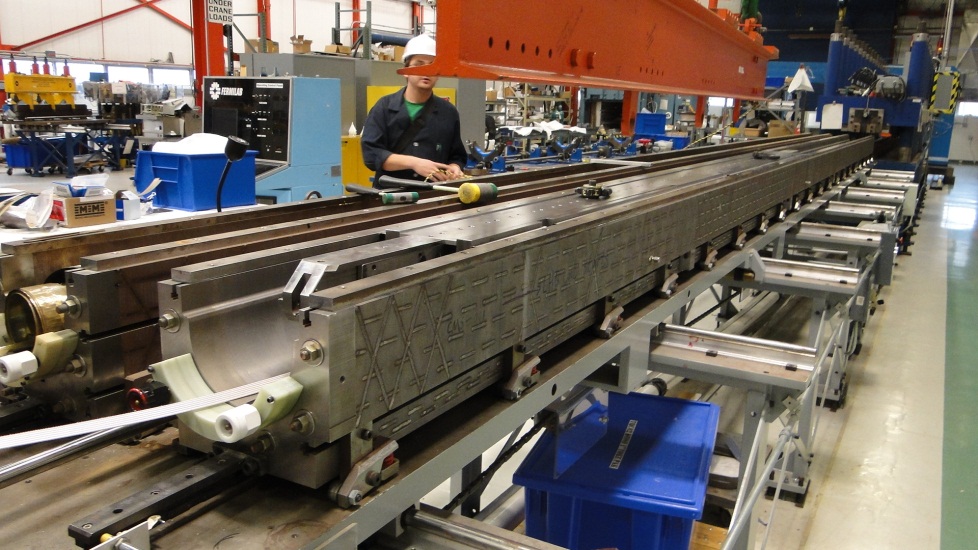 Coil Rotation for Curing
Coil inside Curing Mold
CM20_Napa Valley, CA
Winding table and tensioner
Winding Table:
Used for winding 3.3 m LQ/LHQ coil
Will be used for SQXF and LQXF
Maximum winding length is 4.324 m
1.5 m
4.324 m
Coil Length: 
SQXF: 1.5 m (OK)
LE saddle length 31.2 mm
RE saddle length 49.2 mm
Saddle extension length 130 mm 

LQXF: 4.312 m (winding and curing with a shorter saddle extension, even w/o it)
Tensioner
Winding Table
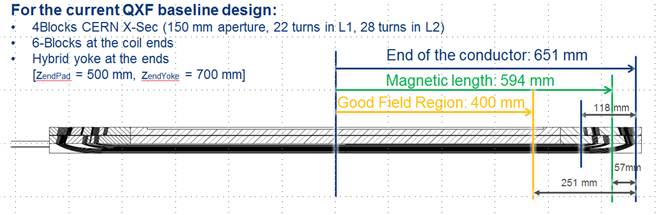 LQXF
Half magnetic length: 2000 mm
SQXF
CM20_Napa Valley, CA
Winding/Curing Tooling
Pole key bar
Retainer
Mandrel key bar
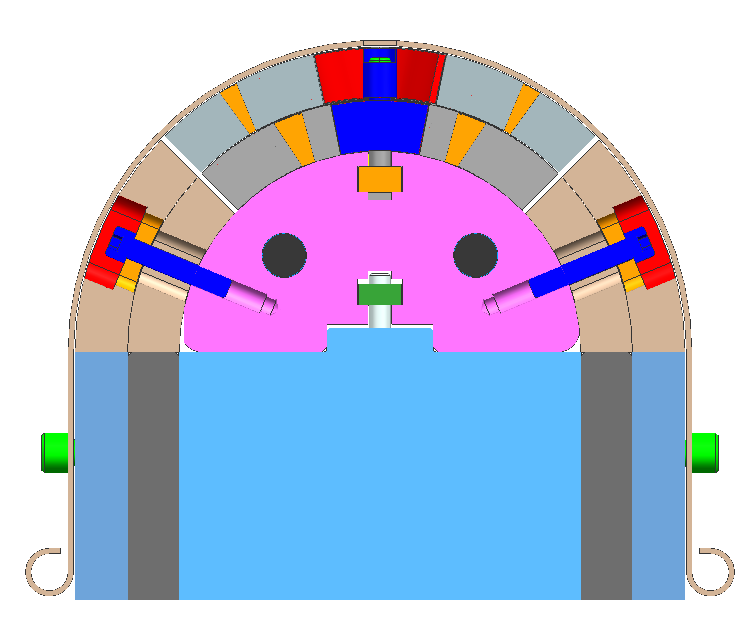 Coil
Mandrel
Sector pusher
Sector pusher
Side pusher
Side pusher
Mandrel support block
HQ/LHQ
SQXF/LQXF
QXF coil ID is fixed 75 mm, OD is dependent on final cable size
Mandrel, mandrel support block and key bars are being designed.
Pushers and retainer will be designed later once we have the final cable size.
The curing mold is designed based on the current cable dimension, and the thickness of the retainer can be adjusted to accommodate any small amount change in the cable size
CM20_Napa Valley, CA
FNAL Curing Press
Mandrel cylinder
Capacity: 10,000 pump psi = 15 ton
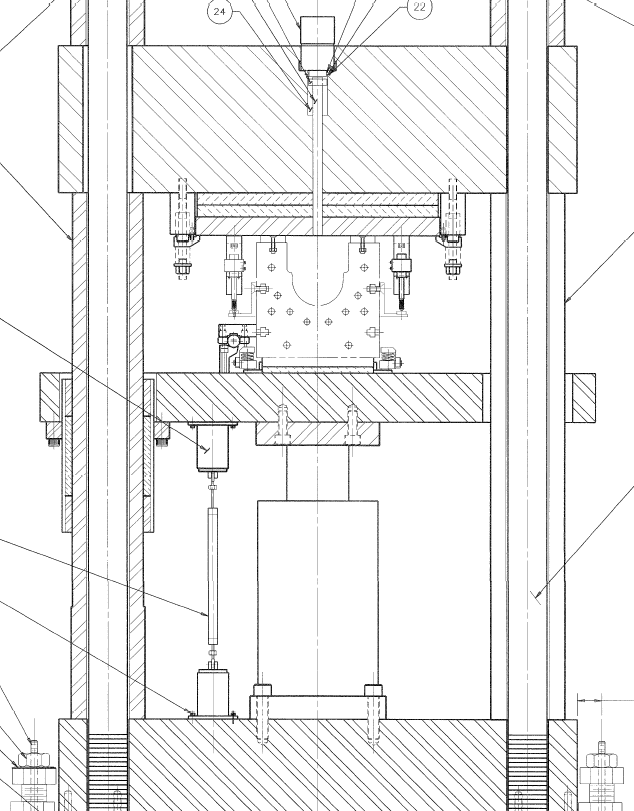 11T Dipole
LHQ
Main cylinder
Capacity: 10,000 pump psi = 200 ton
Curing press: 
~8.8 m long
CM20_Napa Valley, CA
Curing Mold
24 MPa 
(same hydraulic 
pressure to the coil)
Curing Mold for SQXF and LQXF
~8.8 m long
~5500 laminations
5 sections
Stacking and welding
Final assembly
22 MPa
1.2 MPa
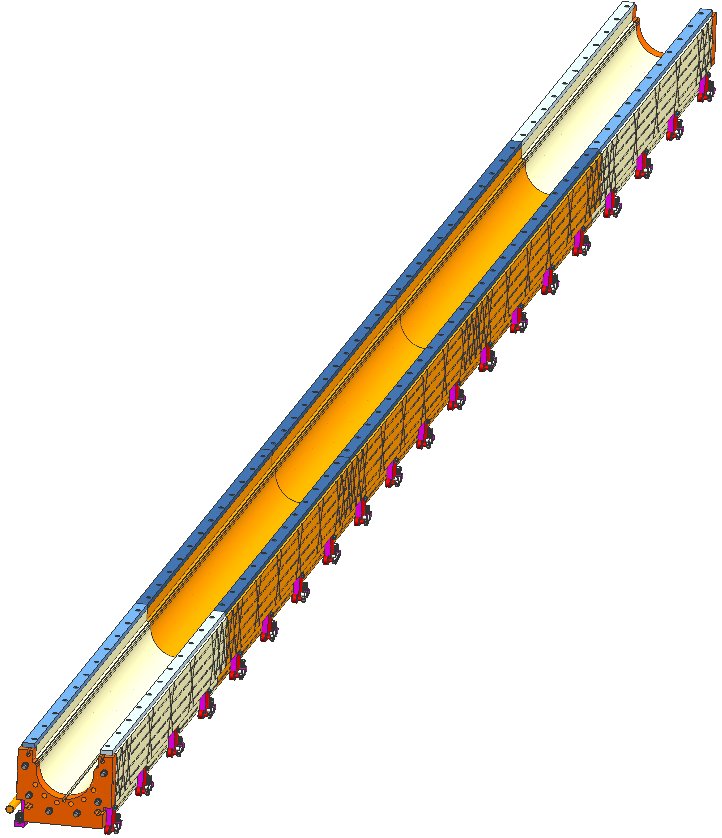 Backup Mold for SQXF:
~2.1 m long
~1300 laminations
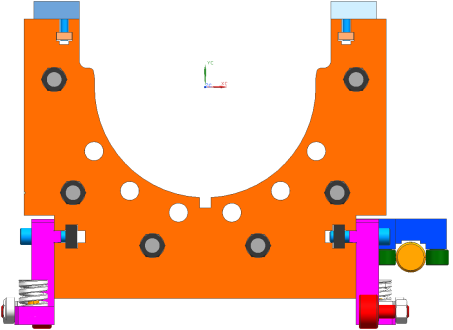 LHQ Curing Mold
Unit: mm
CM20_Napa Valley, CA
Curing Stress Analysis
Use annealed steel 1050 for the lamination with yield strength 345 MPa
CM20_Napa Valley, CA
Summary
Tooling is designed based on the coil x-section
Winding table, tensioner and curing press are available at FNAL for SQXF and LQXF coil fabrication
Winding and curing tooling are being designed. The plan is to have them ready by this October. 
Curing mold lamination and end blocks were designed, and start the procurement process.
Most of the curing mold tooling are available from LHQ mold. The plan is to have QXF curing mold ready by this October.
CM20_Napa Valley, CA